MIS in Practice
Types of Information Systems (IS)
1
Types of IS
They are:
Transaction Processing Systems (TPS)
Management Information Systems (MIS)
Decision Support Systems (DSS)
Management Reporting Systems (MRS)
Knowledge Based Systems (KBS)
Office Automation Systems (OAS)
2
Management Reporting System (MRS)
MRS is an element of MIS.
It is a system for 
providing 
standardized reports
based on well-known
procedures and rules.
Management Reporting System (MRS)
It is a complex, multistage activity which takes place in the context of other business processes.

It makes use of the multiple information systems -- general documentation, project management, financial control, email communication and business presentation. 

Managers take information from these sources,  which is combined, summarized, and reinterpreted in management reports.
For example: Sample Reports
4
Management Reporting System (MRS)
5
Knowledge System
It is a computer based system that represents knowledge.

It makes knowledge available to users in a form tailored to the solution of specific problems.

Knowledge System technology is evolving.
6
Types of Knowledge System
Hypertext

Interactive Video

Expert Systems
7
Hypertext System
Provides hypertext documents which store:
text, graphs, diagrams, schematics and other graphics in computer media.

This system becomes knowledge system because of its capacity to store the access paths in the document.

So experts can establish access paths for non-experts to follow.

For example: Encyclopedia
8
Interactive Video
It links video segments via menu processing applications.

This allows knowledge stored in video media to be accessed non-sequentially.

They involve a greater degree of computer control.

For example: Airlines uses interactive video to train personnel on procedures for the use of new equipments.
9
Expert System
Decisions, Decisions, Decisions

Artificial Intelligence

Expert System
10
Decisions, Decisions, DecisionsHow You Make a Decision
Four 
phases 
of 
decision 
making
11
Decisions, Decisions, DecisionsTypes of Decisions You Face
12
Artificial Intelligence
Artificial intelligence (AI) - the science of making machines imitate human thinking and behavior. 

For example : Robot - mechanical device equipped with simulated human senses and the capability of taking action on its own.
13
Expert System
Artificial Intelligence system that applies reasoning capabilities to reach a conclusion.

Expert systems are good for diagnostic (what’s wrong?) and prescriptive (what to do?) problems.

An expert system combines information, people, and IT components.
14
Components of an Expert System
Example :Traffic Signaling System
16
On Your Own
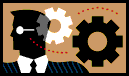 Traffic Lights
What Expert Systems Can and Can’t Do
An expert system can:
Reduce errors
Improve customer service
Reduce costs

An expert system can’t:
Use common sense
Automate all processes
17
Office Automation Systems (OAS)
Office automation system is used to digitally:
create, collect, store, manipulate, and relay office information needed for accomplishing basic tasks and goals. 

The basic activities of an office automation system are: 
Raw data storage, electronic transfer, and the management of electronic business information.
18
Characteristics:
Used as a facilitator of office correspondence and communication for all the activities.

Office Automation helps in optimize or automate existing office procedures. 

The backbone of office automation is a LAN, which allows users to transmit data, mail and even voice across the network.
19
Facilities of OAS:
Word processing, which includes:
dictation, 
typing,
copying, e.t.c
Electronic-filing
Electronic mail
Data and voice Communication, which includes: 
fax, telex,
telephone and telephone switchboard operations (PBX)
20